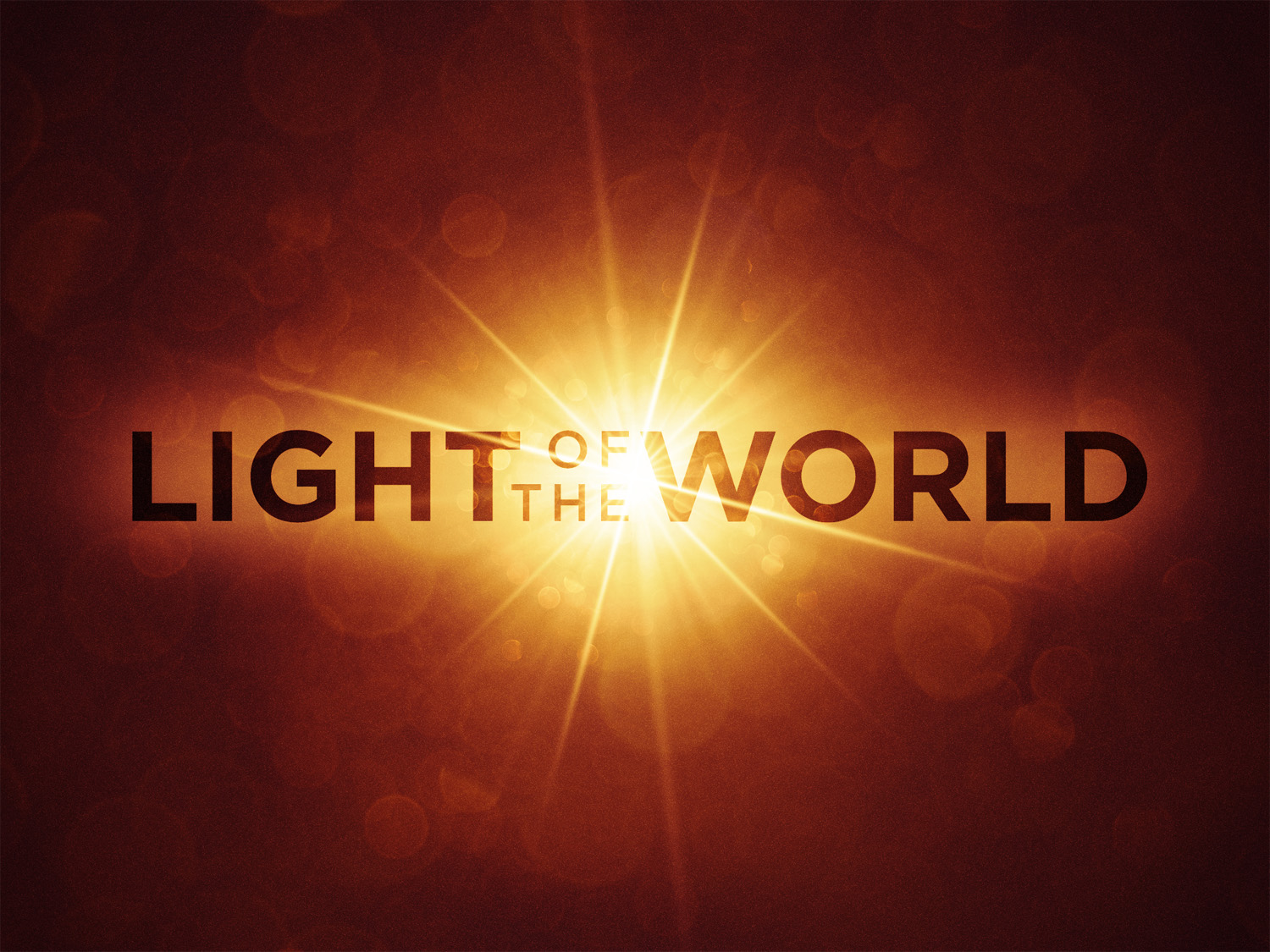 A detour that’s not a detour
	John 4:16-21
	Exodus 3:14
A detour that’s not a detour
What does it mean?
	John 12:36
	John 1:4
A detour that’s not a detour
What does it mean?
The significance of Light in John
	John 1:4-5, 9, 14; 3:19
	1 John 1:5-6; 2:8-9
A detour that’s not a detour
What does it mean?
The significance of Light in John
Blinded by Light
	John 5:31
	John 3:6-7
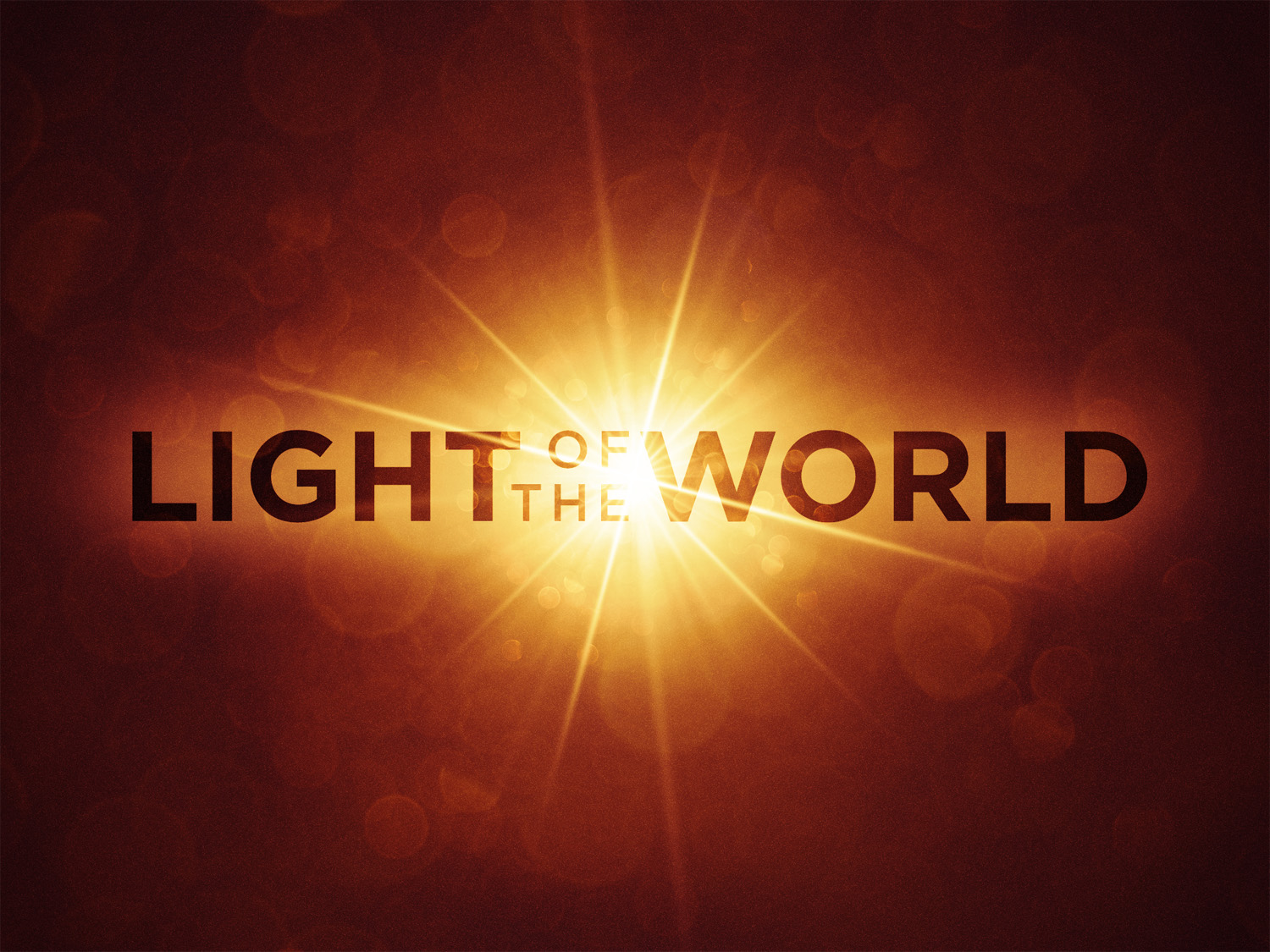